Площадь треугольника и медиана
Учитель математики МАОУ СОШ №3  Короткова А. Э.
Замечательные точки  и линии треугольника
Элементы треугольника
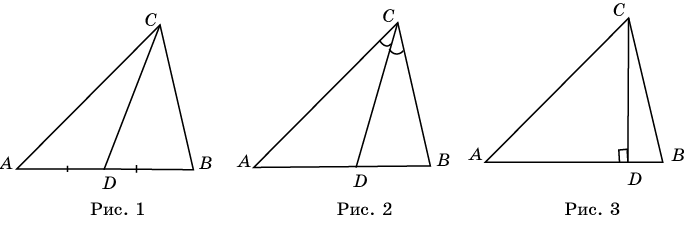 Медиана треугольника –
отрезок, соединяющий вершину треугольника с серединой противоположной стороны (рис. 1).
Биссектриса треугольника –
отрезок биссектрисы угла треугольника, соединяющий вершину с точкой противоположной стороны (рис. 2).
Высота треугольника –
отрезок, соединяющий вершину треугольника с точкой противоположной стороны или ее продолжения и перпендикулярный этой стороне (рис. 3).
[Speaker Notes: В режиме слайдов ответы появляются после кликанья мышкой]
Пропорциональность площадей
C
h
а
A
B
К
М
Площади треугольников, имеющих равные высоты, относятся как основания, к которым проведены эти высоты.
Значит, SAВС:SAKС:SKBС=AB:AK:KB
Следствие 1
Медиана треугольника делит его на два равновеликих треугольника.
В
А
М
С
Применение
В
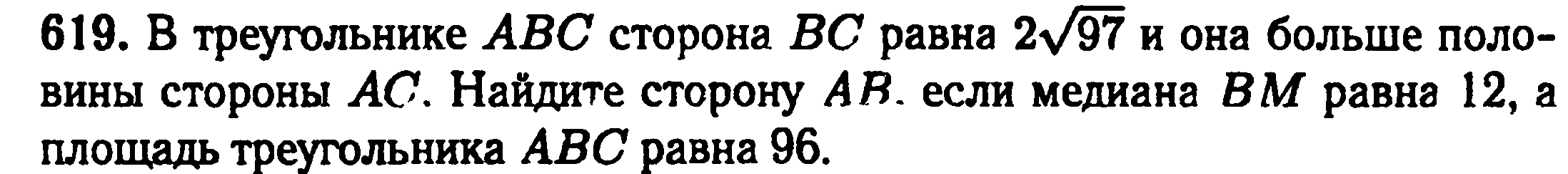 А
М
С
12
Рассмотреть на уроке
Следствие 1.
B
C
О
А
D
Следствие 2
Следствие 2.
Медианы треугольника делят его на шесть равновеликих треугольников.
В
А1
С1
О
С
А
В1
Доказать на уроке
B
M
N
A
K
C
Следствие 3.
Средняя линия треугольника отсекает от данного треугольник, площадь которого    равна      площади исходного треугольника.
Теорема
В
А1
С1
О
С
А
В1
Свойство медиан треугольника
Медианы треугольника пересекаются в одной точке и точкой пересечения делятся в отношении два к одному, считая от вершины.
Задача №3
Медианы ВК и ЕМ треугольника ВСЕ пересекаются в точке О. Найти SMOK:SCMK.
Е
Решение. Обозначим SАВС = 1. SМЕС = ½. В треугольнике СМЕ МК – медиана => SСМК = SМКЕ = 
½ SМЕС = ¼.
В треугольнике МКЕ (по свойству точки пересечения медиан) ЕО:ОМ = 2:1 =>SЕКО : SМОК = 2:1, т.е. SМОК = ⅓ SМКЕ = ⅓·¼ = 1/12.
SMOK:SCMK = (1/12) : (1/4) = 1:3.
К
О
В
С
М